Accountability in Virginia:Revisions to the Standards of Accreditation andVirginia’s Federal Programs Application under ESSA
Virginia Department of Education
Office of Program Administration and Accountability

Virginia Association of School SuperintendentsOctober 23, 2017
1
Mechanisms of Accountability
Public reporting function
Features important indicators of school quality
Educational effectiveness function 
Measures reflect highest priorities
Directs levels of support/intervention 
(school improvement)
Accountability
(Reporting to Public & Driving Continuous Improvement)
Essential elements of schools function
Ensures necessary resources are in place
2
State Accreditation
3
Revisions to the Standards of Accreditation
Approved by the Board of Education on June 22, 2017
Sixty day public comment period
Final approval anticipated this fall

Resources:
Regulations Establishing the Standards for Accrediting Public Schools in Virginia - proposed
Virginia Board of Education Committee on School and Division Accountability meeting materials
4
Proposed Accreditation Indicators
Combined Rate – English Reading and Writing
Combined Rate – Mathematics
Pass Rate – Science
Achievement Gaps – English Reading and Writing
Achievement Gaps – Mathematics
Chronic Absenteeism
Graduation and Completion Index
Dropout Rate
College and Career Readiness Index
5
Proposed Accreditation Indicators
A performance level will be assigned to each accreditation indicator.
6
Proposed Accreditation Indicators
*Schools can improve the performance level on the indicator by decreasing the assessment failure rate by 10% or more
7
Proposed Accreditation Indicators
†Schools can improve the performance level on the indicator by increasing the index value by 10% or more 
‡Schools can improve the performance level on the indicator by decreasing the rate by 10% or more
8
School Accreditation Designations
9
Example: South Middle School
LEVEL II
LEVEL I
LEVEL I
LEVEL II
LEVEL II
LEVEL I
10
Example: North High School
LEVEL I
LEVEL I
LEVEL I
LEVEL II
LEVEL I
LEVEL I
LEVEL II
LEVEL III
LEVEL II
11
Profile of a Virginia Graduate
Increased career exposure, exploration, and planning
Increased opportunities for internships and work and service-based learning experiences to achieve workplace and citizenship skills
Changes to Virginia’s graduation requirements
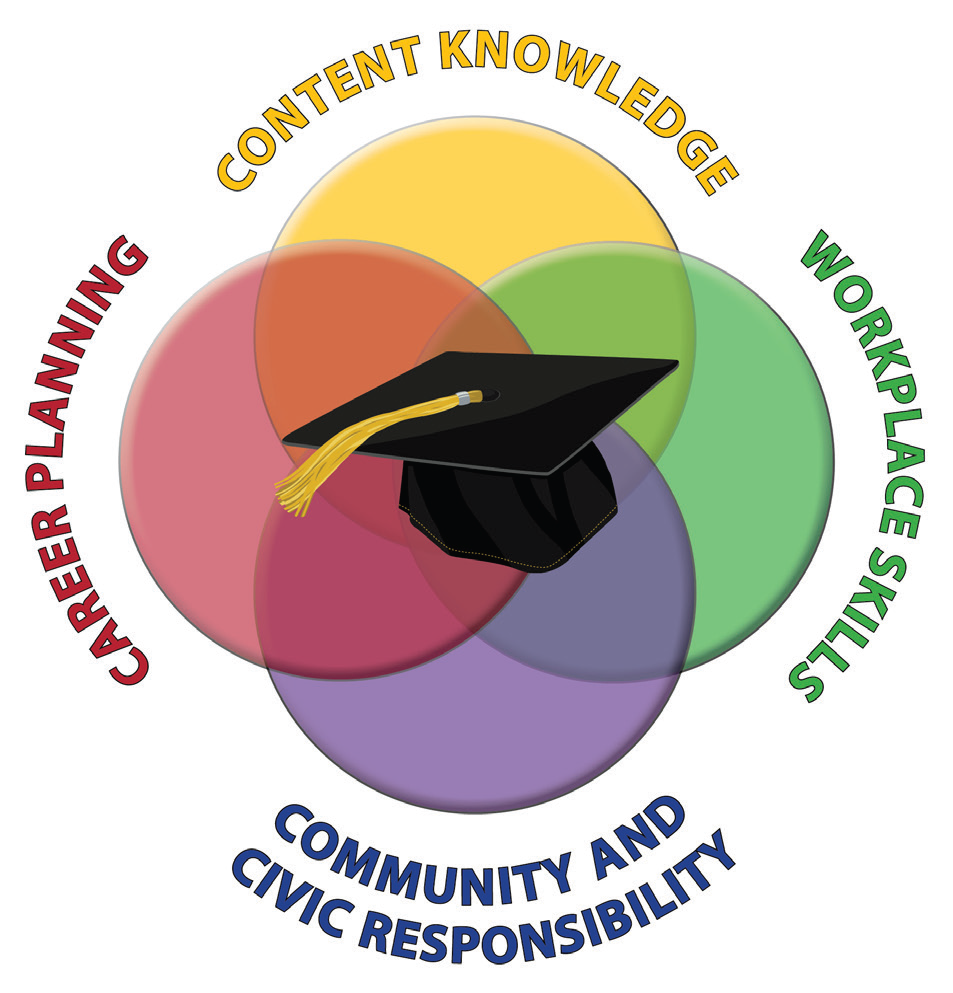 12
Changes to Virginia’s Graduation Requirements
Standard diploma reduced from 6 to 5 verified credits
Advanced diploma reduced from 9 to 5 verified credits
13
Approval Timeline
Approval
June 2017: BOE approved proposed regulations 
Fall 2017: BOE reviews and approves final regulation
Jan 2018: New regulations become effective
14
Implementation Timeline
Implementation
Fall 2017: DOE releases accreditation ratings using existing criteria 
Winter 2017: DOE releases data using new criteria for information purposes only 
Fall 2018: Transition year - school accreditation ratings assigned using the criteria valid in 2017 or the criteria effective 2018, whichever is most beneficial to the school 
Fall 2019: School accreditation ratings assigned using the criteria effective for 2018 only
15
Federal Accountability under ESSA
16
Federal Programs Included in Consolidated Application
Title I, Part A:  Improving Basic Programs Operated by Local Educational Agencies*
Title I, Part C:  Education of Migratory Children 
Title I, Part D:  Prevention and Intervention Programs for Children and Youth Who Are Neglected, Delinquent, or At-Risk 
Title II, Part A:  Supporting Effective Instruction 
Title III, Part A:  Language Instruction for English Learners and Immigrant Students*
Title IV, Part A: Student Support and Academic Enrichment Grants
Title IV, Part B: 21st Century Community Learning Centers 
Title V, Part B, Subpart 2: Rural and Low-income School Program
Title VII, Subpart B of the McKinney-Vento Homeless Assistance Act: Education for Homeless Children and Youth Program*
* This program will be peer-reviewed and will also be reviewed by the U.S. Department of Education.
17
Priorities for Developing Federal Accountability System under ESSA
Identification of required federal accountability indicators would be informed by Board decisions on accountability indicators for state accreditation
The state’s methodology would be integrated into the federal system whenever possible
Virginia’s federal accountability application should align with the state accountability system such that schools identified for federal improvement are also designated in levels 2 or three (“yellow” or “red”) on the state accountability matrix
18
Identification of Federal Benchmarks
ESSA requires long-term goals and interim measures of progress for each indicator:
19
Combined Rate for Accountability Calculations  Reading and Mathematics
Integrates achievement, growth, and progress for EL students towards gaining proficiency in English. 
A student will be counted in the numerator of the reading or mathematics combined rate if:
The student passes the assessment*; or
The student does not pass the assessment but demonstrates growth using the progress tables; or
For the reading assessment only, the student does not pass the assessment or demonstrate growth, but is an EL and demonstrates progress as measured by the ACCESS for ELLs 2.0 assessment.

*Includes recovery
20
Student Achievement Indicator: Reading
Pass rate on state assessments:
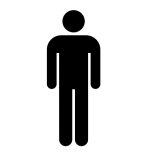 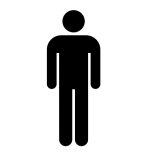 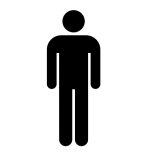 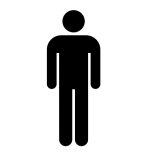 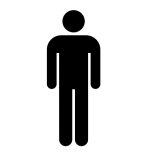 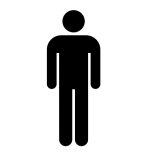 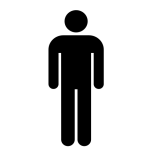 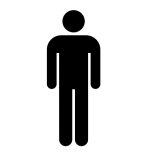 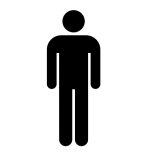 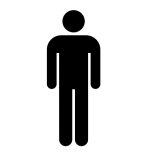 =
6
PLUS
Reading combination
rate 

8 / 10 = 80%
Student growth:
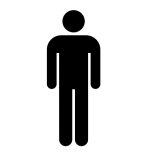 1
=
English Learner progress:
PLUS
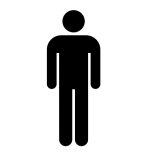 =
1
10
Number of test takers
21
Student Achievement Indicator: Mathematics
Pass rate on state assessments:
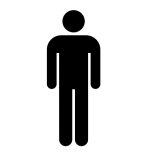 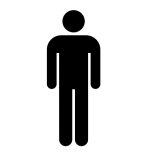 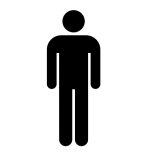 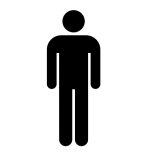 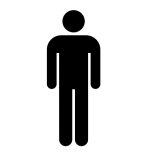 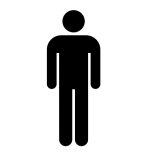 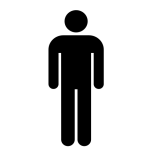 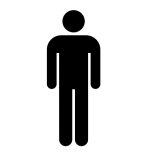 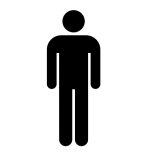 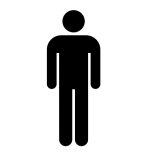 =
6
Math combination 
rate 

8 / 10 = 80%
PLUS
Student growth:
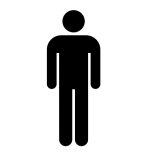 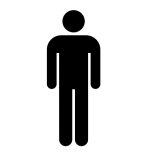 2
=
10
Number of test takers
22
EL Progress Indicator
23
ACCESS for ELLs 2.0
During the 2015-2016 assessment year, new English language proficiency online assessments – ACCESS for ELLs 2.0 – were released to replace the ACCESS for ELLs assessments. These were administered in Virginia in early 2016.
Standard setting to establish new proficiency levels and a new score scale was conducted in summer 2016.
WIDA communicated to states that the new ACCESS 2.0 score scale raised the exit criteria for states without any action on their part. Consequently, some students’ scores would decrease and fewer students may exit program support.
24
Comparison of Old Score Scale vs. New Score Scale
25
Grade 8 Example Provided by WIDA
26
Advice from WIDA
If states maintain the current criteria, expectations for reaching proficiency will be higher because of changes in the score scale.
If changes are made, recommend looking at student scores on old scale and new scale to inform a new set of criteria.
Avoid using domain scores as part of new exit criteria.  In particular avoid use of writing domain scores as this skill is the last to  develop and the impact of the new scale is greater.
27
Steps in Determining Exit Criteria on the ACCESS 2.0 Scale for the 2016-2017 Assessment Year
Identified students who had a composite of 5.0 and a literacy score of 5.0 on the old ACCESS scale.
Determined what score these students made on the new scale.
Composite proficiency levels on new scale ranged from 3.8 to 4.4 depending on the grade level.
Based on WIDA’s advice, domain scores were not considered in identifying exit criteria on the new scale.
An overall proficiency score of 4.4 was announced  in Superintendent’s Memo 168-17 as Virginia’s ACCESS for ELLS English proficiency exit criterion for the 2016-2017 assessment year.
28
Analysis of  New ACCESS for ELLs 2.0 Data
During the summer of 2017, the ACCESS for ELLS 2.0 data from the 2016-2017 assessment year were reviewed using methodologies recommended by WIDA:
To determine  the exit criterion beyond the 2016-2017 assessment year, and
To establish  long tem goals and interim measures of progress for  the EL Progress indicator as required under ESSA.
29
Exit Criterion Methodology
Identify ACCESS 2.0 score that is most consistent with passing or failing the SOL reading test
Students at or above the  ACCESS score tend to pass the SOL reading test
Students below the ACCESS score are likely to fail the SOL reading test
Methodology: Identify the ACCESS 2.0 cut score that corresponds with the highest consistency rate  for passing or failing the SOL reading test 
Consistency rate reflects the number of students who demonstrate proficiency on both the reading SOL and ACCESS 2.0
           OR
Do not demonstrate proficiency on the reading SOL and the ACCESS 2.0
30
SOL Reading to ACCESS 2.0 Comparison
Consistency Rate by ACCESS 2.0 Proficiency Level
31
Recommended Exit Criterion
Continue to use the exit criterion of  an overall proficiency level of 4.4.
32
Methodology to Determine  Student Progress
Analyzed current year and previous year ACCESS 2.0 data using the new scale to determine mean or average gains 
Compared data using several grade clusters and proficiency level groupings to identify which could be combined
Grade clusters 
K-2
3-5 
6-12
Proficiency levels 
1.0-2.4
2.5-3.4
3.5-4.4
33
Recommended ACCESS 2.0 Student Progress Requirements
34
Methodology to Determine School Progress
Identified schools with 30 or more EL students that had 2015-2016 and 2016-2017 composite scores
Determined the percentile rankings – the percentage of ELs that met the student progress targets – from  the 10th to the 90th percentile of students who met the student progress targets 
Used the 20th percentile ranking as the baseline and the 75th percentile ranking as the long term goal
35
Recommended School Progress Targets
36
Identification of Schools for Improvement
37
Structure of Federal Accountability Requirements under ESSA
Based on the state’s federal accountability system, ESSA requires the identification of two categories of schools for improvement:
Comprehensive Support and Improvement
Targeted Support and Improvement
38
Identification of Schools for Support and Improvement
39
Comprehensive Support and ImprovementIdentification Criteria
Methodology:
Identify all Title I schools that did not meet the interim target in reading and mathematics using the combined rate for all students 
Of those schools, average the combined rates for reading and mathematics
Identify the bottom five percent of Title I schools based on the averaged rates
If a “tie” occurs, use the rate of chronic absenteeism as the “tie breaker”
Identify any high school with a federal four-year cohort graduation rate below 67%
40
Comprehensive Support and ImprovementExit Criteria
Lowest five percent of Title I schools:
Required to implement interventions over a two year period
At the end of year two, schools no longer in the bottom five percent may exit comprehensive support and improvement status
Schools that exit this status at the end of year two will be required to implement sustainability plans for at least one additional year
Implementation of interventions for exited schools will be monitored during the required sustainability year
If a school has not exited comprehensive support and improvement status after three years of interventions, more rigorous interventions will be required in the fourth year of comprehensive support and improvement status
41
Comprehensive Support and ImprovementExit Criteria
Federal graduation rate below 67 percent:
Required to implement interventions designed to address the issues causing the school to miss the threshold for graduating students
Once a high school has a federal graduation rate above the threshold for identification, the school will exit from comprehensive support and improvement status
42
Examples of Comprehensive Support and Improvement Trajectories
43
Additional Targeted Support and ImprovementIdentification Criteria
Methodology:
Using the combined rates, identify schools that did not meet the interim measure of progress in one or more reporting groups in reading and  mathematics 
Average the combined rates for each identified reporting group
Identify any school with an averaged rate below the highest averaged rate among comprehensive schools
Identify high schools that did not meet the interim measures of progress in one or more reporting groups for the federal four-year, five-year, and six-year adjusted cohort graduation rates
Of those schools, identify for additional targeted support and improvement any school with a reporting group that has a four-year federal graduation rate below 67%
44
Additional Targeted Support and Improvement Exit Criteria
For all indicators except the federal graduation rate: 
Meet the interim measure of progress or
Reduce the failure rate by ten percent for two consecutive years in the reporting group(s) for which the school was identified. 
High schools identified for not meeting the federal graduation rate: 
Meet the interim measure of progress or 
Increase the federal graduation rate by 2.5 percent for two consecutive years in the reporting group(s) for which the school was identified.
45
Targeted Support and Improvement
Any school that, one or more years after being identified for additional targeted support and improvement, does not reduce the failure rate by ten percent from the previous year in the reporting group(s) or for which the school was identified
or
Graduation rate – any high school that, one or more years after being  identified for additional targeted support and improvement due to graduation rate, does not increase the 4 year, 5 year, or 6 year rate in the reporting group(s) for which the school was identified
46
Examples of Additional Targeted Support and Improvement Trajectories
47
*Identified for targeted support and improvement
Trajectory for Additional Targeted Support and Improvement Schools that Do Not Exit
48
Next Steps: Virginia’s Federal Programs Application
ESSA plan submitted to USED –September 2017
USED review for substantial completion – September 2017
Peer review – October 30 through November 3, 2017)
Preliminary determination letter
Virginia’s response and possible negotiation
Final plan approval by USED 
Accountability measures take effect beginning with the 2018-2019 school  year
49
Contact Information
Dr. Lynn Sodat, Director
Office of Program Administration and Accountability
804-225-2870
Lynn.Sodat@doe.virginia.gov

ESSA Mailbox
ESSA@doe.virginia.gov
50